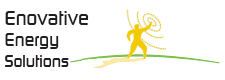 “Energy Efficiency for Server, Client, and Embedded Systems”
By: Paul Yao, Principal,
Enovative Energy Solutions
www.EnovativeEnergy.com
Energy Efficiency Quiz (1 of 2)(True or False)
1) Efficiency and Conservation are the same.
2) Electricity is a “clean” resource, with little or no environmental impact.
3) Efficiency makes no economic sense because electricity is cheap.
4) Computers are as efficient as they need to be.
5) When turned off, computers and monitors consume no electricity.
Energy Efficiency Quiz (2 of 2)(True or False)
6) Leaving computers turned on uses less energy than turning them on and off.
7) Turning computers on and off causes them to wear out faster.
8) Screen savers save both pixels and power.
9) Energy efficiency of computer systems is a hardware problem. Hardware components dictate power consumption. Nothing – by software or users – increases energy efficiency.
10) Servers cannot be made more energy efficient than they already are.
Efficiency and ConservationFALSE
1) Efficiency and Conservation are the same.
Conservation is “doing less with less”
Efficiency is “doing more or the same with less… could wipe out one fifth to one third of the world's energy consumption with:
More efficient appliances
More efficient lighting
More efficient factories
More efficient buildings”

Source:  Foreign Policy Magazine, Seven Myths About Alternative Energy, August 24, 2009.
Is Electricity Clean? TRUE –and- FALSE
2) Electricity is a “clean” resource, with little or no environmental impact.
FALSE – In 2008, 70.3 generated by fossil fuels:
Coal (46.9%)
Natural Gas / Other Gas (22.2%)
Petroleum (1.2%)
TRUE – In 2008, 9.4% generated by…
Hydroelectric (6.2%)
Other Renewable (3.2%)
What About Nuclear (20.1%)?
Source:  Energy Administration, US Dept of Energy
Economic Impact of EfficiencyFALSE
3) Efficiency makes no economic sense because electricity is cheap.
US Residential Electricity Rates – May 2009

    7.37              11.86            22.04 (Idaho)        (Avg)          (Hawaii)
Source:  Energy Administration, US Dept of Energy
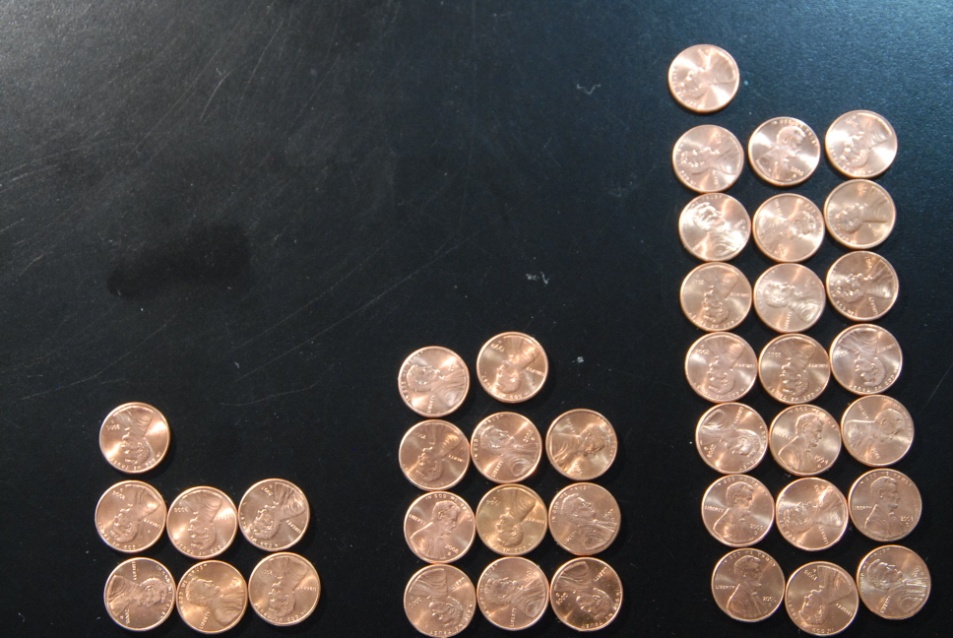 Cents Per
Kilowatt
Hours
Economic Impact of EfficiencyFALSE
3) Efficiency makes no economic sense because electricity is cheap.
Economic Impact of EfficiencyFALSE
3) Efficiency makes no economic sense because electricity is cheap.
Economic Impact of EfficiencyGive Computers Evenings & Weekends OFF
Are Computers Efficient?TRUE –and- FALSE
4) Computers are as efficient as they need to be.
TRUE
Laptop computers in particular are very energy efficient.
LCD monitors are generally efficient; many have smart default sleep settings.
FALSE
Server systems are not particularly efficient.
Desktop systems are not particularly efficient.
Consume Energy When Off?FALSE
5) When turned off, computers and monitors consume no electricity.
Even “off”, desktop systems can consume 5-10 watts
Even “off”, monitors can consume 1-5 watts
 6 to 15 watts = $6 to $15 / year
Always On vs. On & OffFALSE
6) Leaving computers turned on uses less energy than turning them on and off.
Computer Power Usage:
On: 			125 – 135 watts
Stand-By: 		115 watts
Hibernate / Off: 	6 watts
Monitor Power Usage:
On:			18 watts
Standard-By:		1 watt
Off:			1 watt
Wear and TearFALSE
7) Turning computers on and off causes them to wear out faster.
PCs are designed to handle 40,000 on/off cycles before failure
Hard drive heads automatically park on power down
Screen Savers Helpful?FALSE
8) Screen savers save both pixels and power.
Pixels:
CRTs need screen savers
LCSs do not need screen savers
Power
Some screen savers prevent lower power modes (Stand-By / Hibernate)
3D screen savers may cause increased power usage by some graphics cards.
Hardware Problem? FALSE
9) Energy efficiency of computer systems is a hardware problem. Hardware components dictate power consumption. Nothing – by software or users – increases energy efficiency.
Elements of energy efficiency:
Hardware
Software = operating system + drivers + applications
People
Server Energy EfficiencyFALSE
10) Servers cannot be made more energy efficient than they already are.
Individual Servers
Lower clock speed = less energy used
Time of day availability
Selective hardware “sleep” modes
Server Clusters
Virtualization enables consolidation
Measuring Electricity Usage
Utility-Provided Resources
Monthly (or semi-monthly) Bill
Online Usage Information
The Meter
Power Meters
Low-Cost: Kill-A-Watt
At the Panel: TED
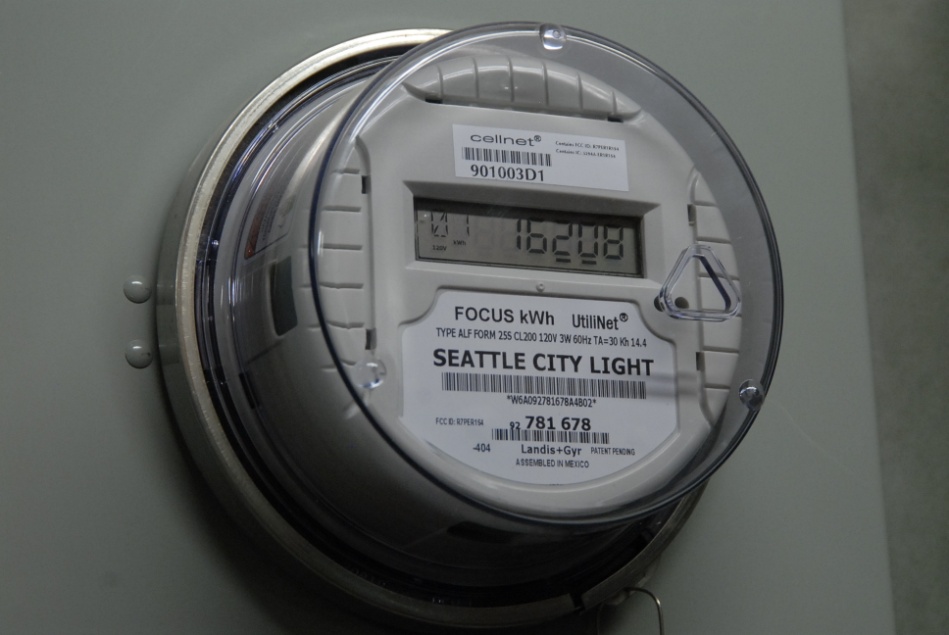 Measuring Electricity UsageKill-A-Watt
Power meter for:
Volts
Amps
Watts
Hz
kWh (cumulative)
Inexpensive ( < $30)
Measuring Electricity UsageKill-A-Watt
Use Kill-A-Watt for:
Any 2 or 3-prongappliance
US Power (120 volts)
Max 1875 watts
Example:
Waffle Iron
1300 – 1400 watts
Measuring Electricity UsageKill-A-Watt
Phantom (vampire) power loss
Power usage on devices turned OFF
Power usage on chargers
One fix: Unplug
Another fix: Use a power strip and turn OFF
How much is lost?
Minimal loss with latest chargers
Six chargers usefour watts(see figure)
Measuring Electricity UsageTED – The Energy Detective
Install in Electrical Panel 
Captures data for:
Entire home / office floor
Individual circuit
Supports download data to PC
Requires FOOTPRINTS –data logging software
Download data via USB cable
MSRP:
Ted 1001 - $120
Ted Footprint Software - $50
Measuring Electricity UsageTED – The Energy Detective
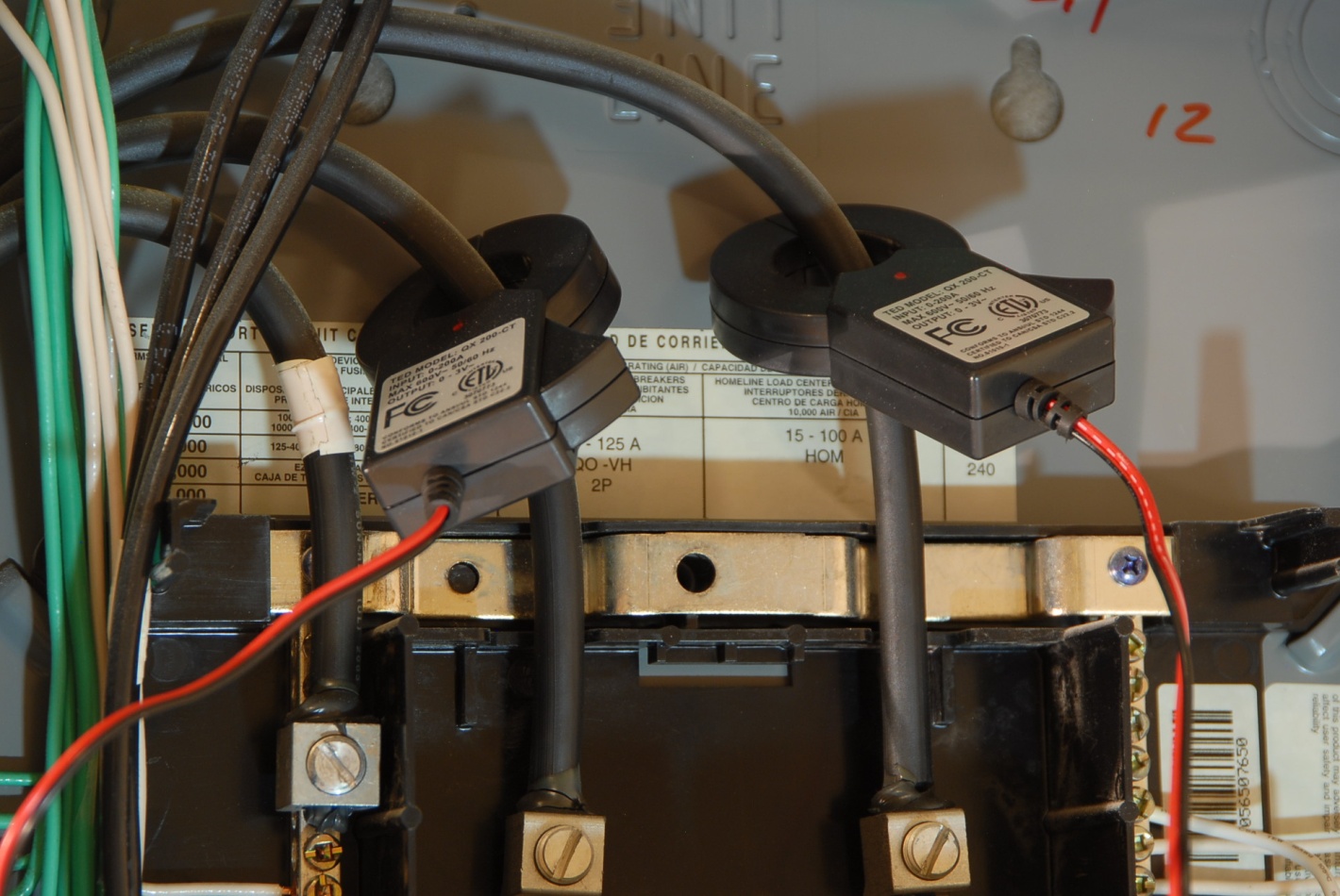 Installing TED incircuit breaker panel
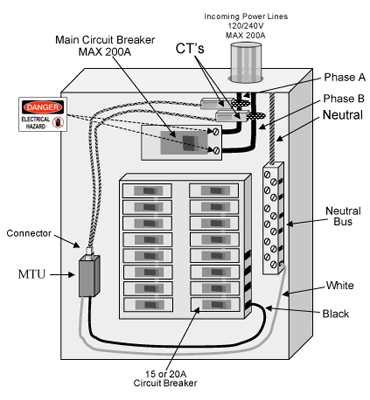 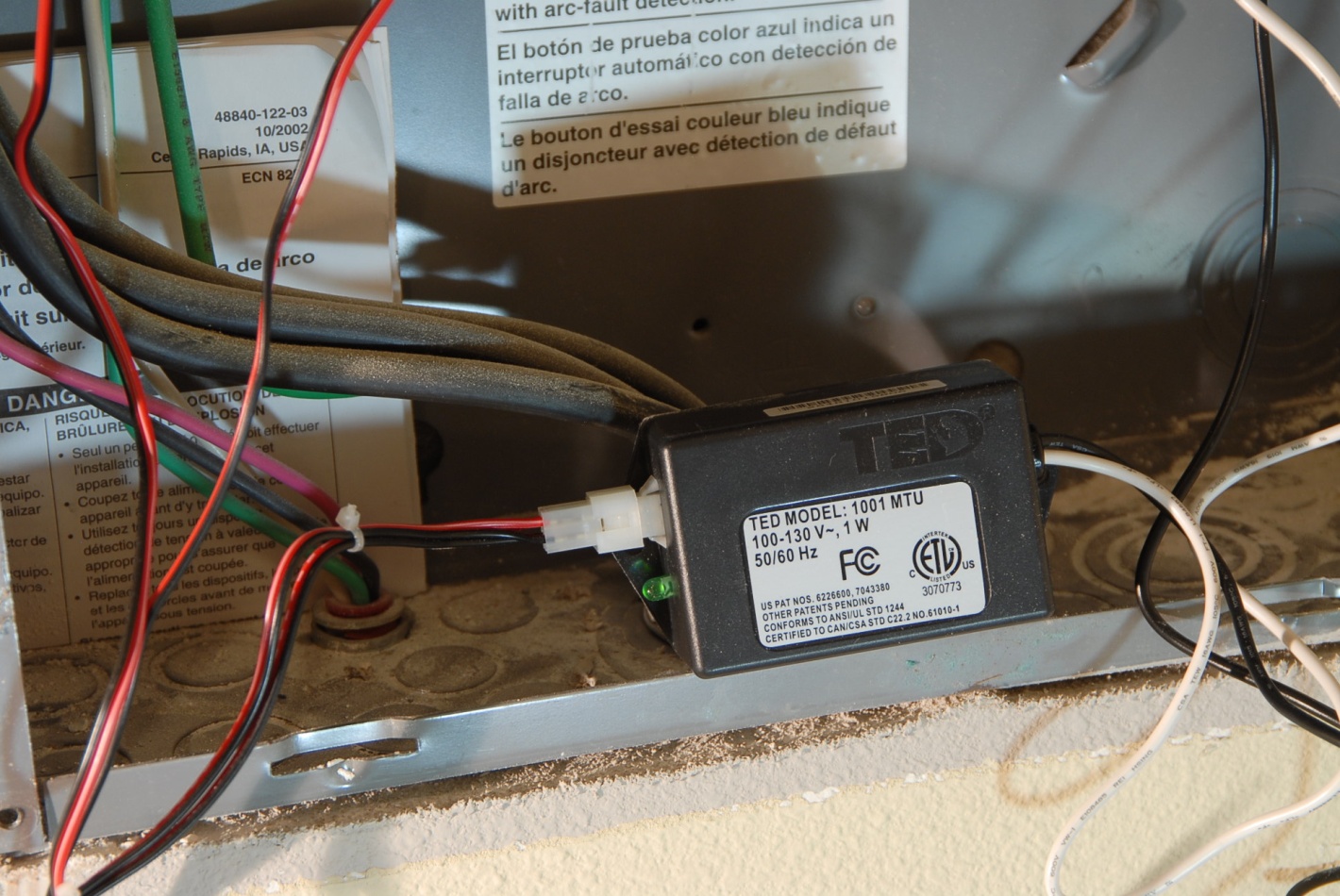 Measuring Electricity UsageTED – My Condo’s ‘basal’ metabolism
Measuring Electricity UsageTED – Turning All Lights On
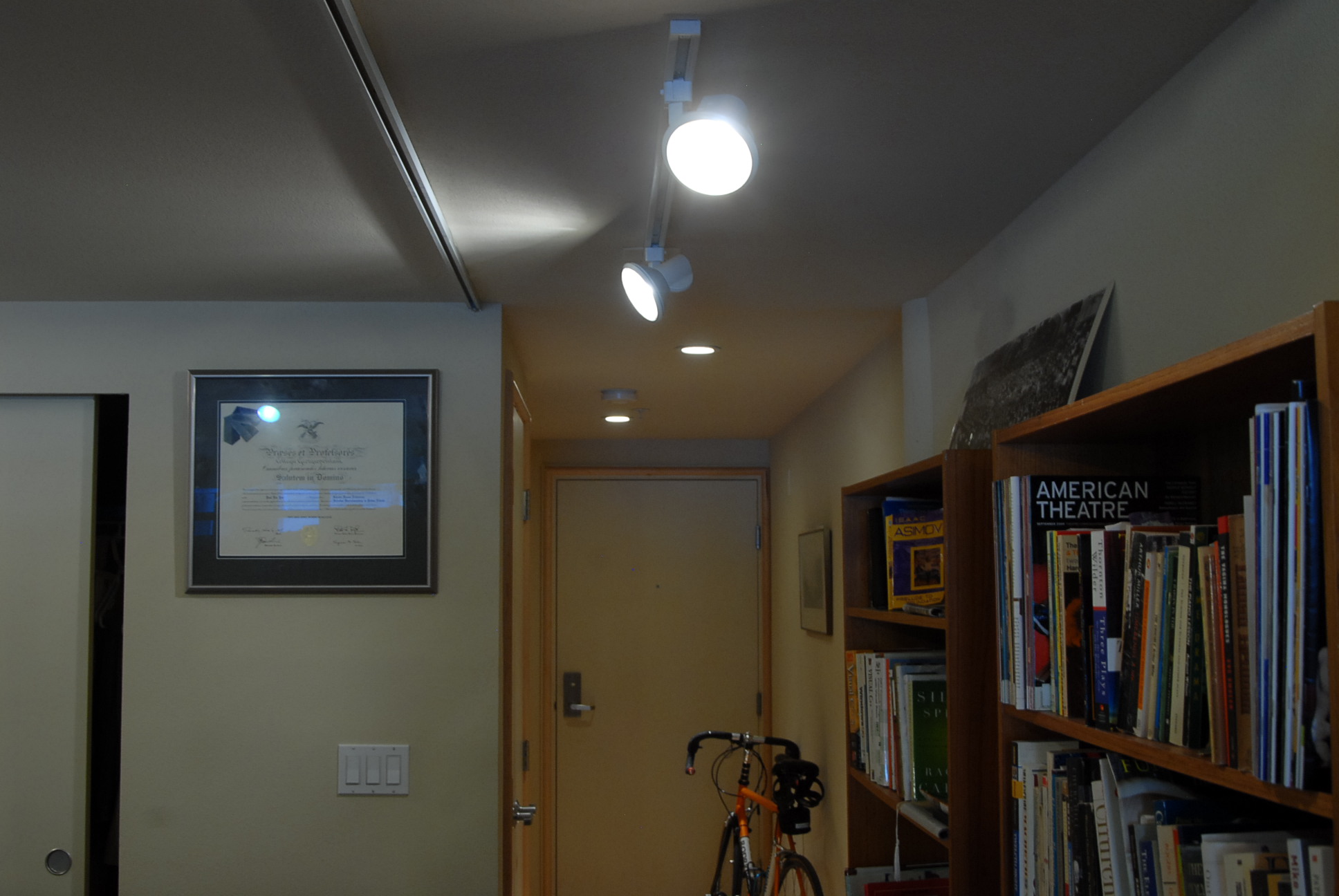 Measuring Electricity UsageTED – Add the Clothes Dryer
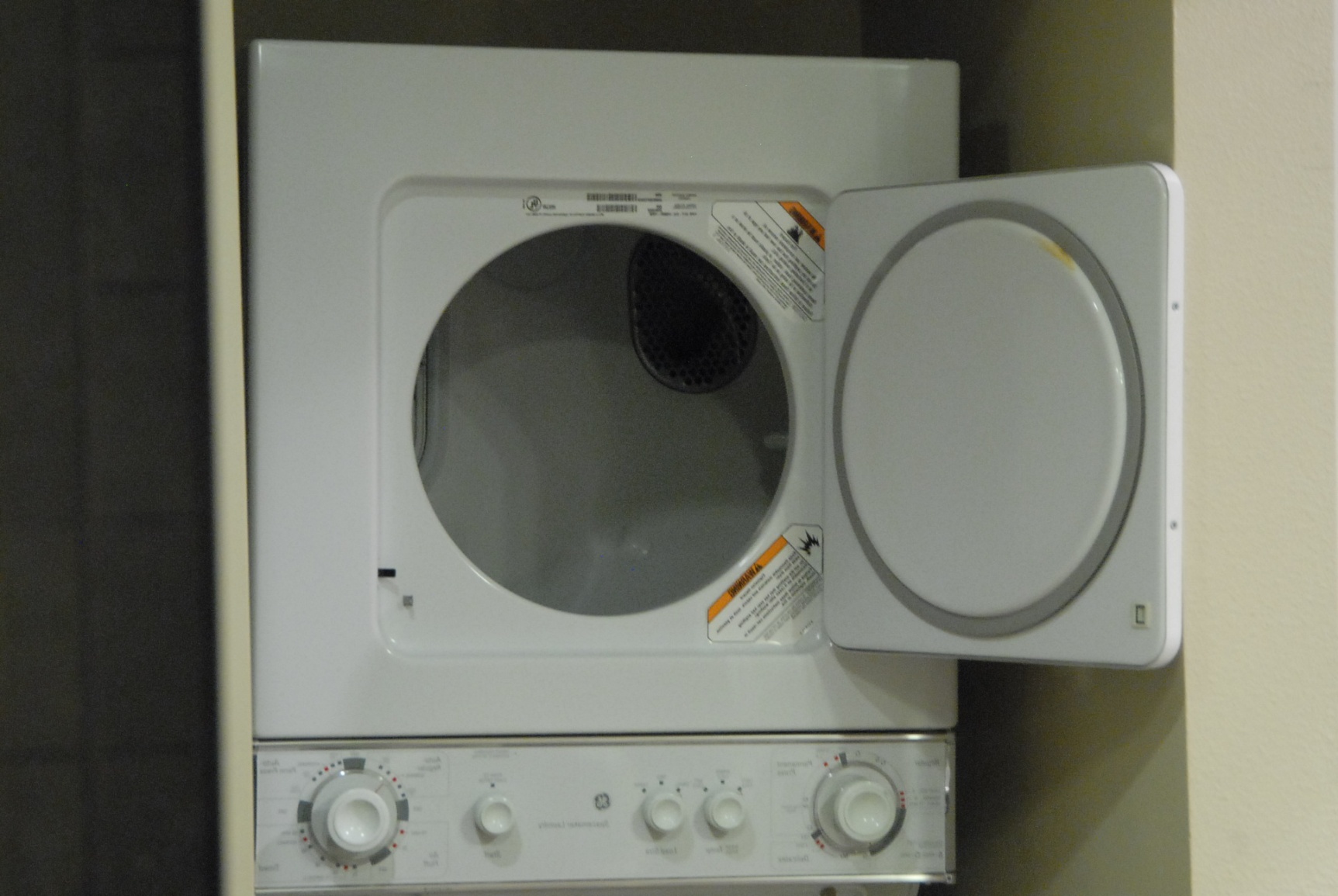 Measuring Electricity UsageTED – Add Microwave Oven
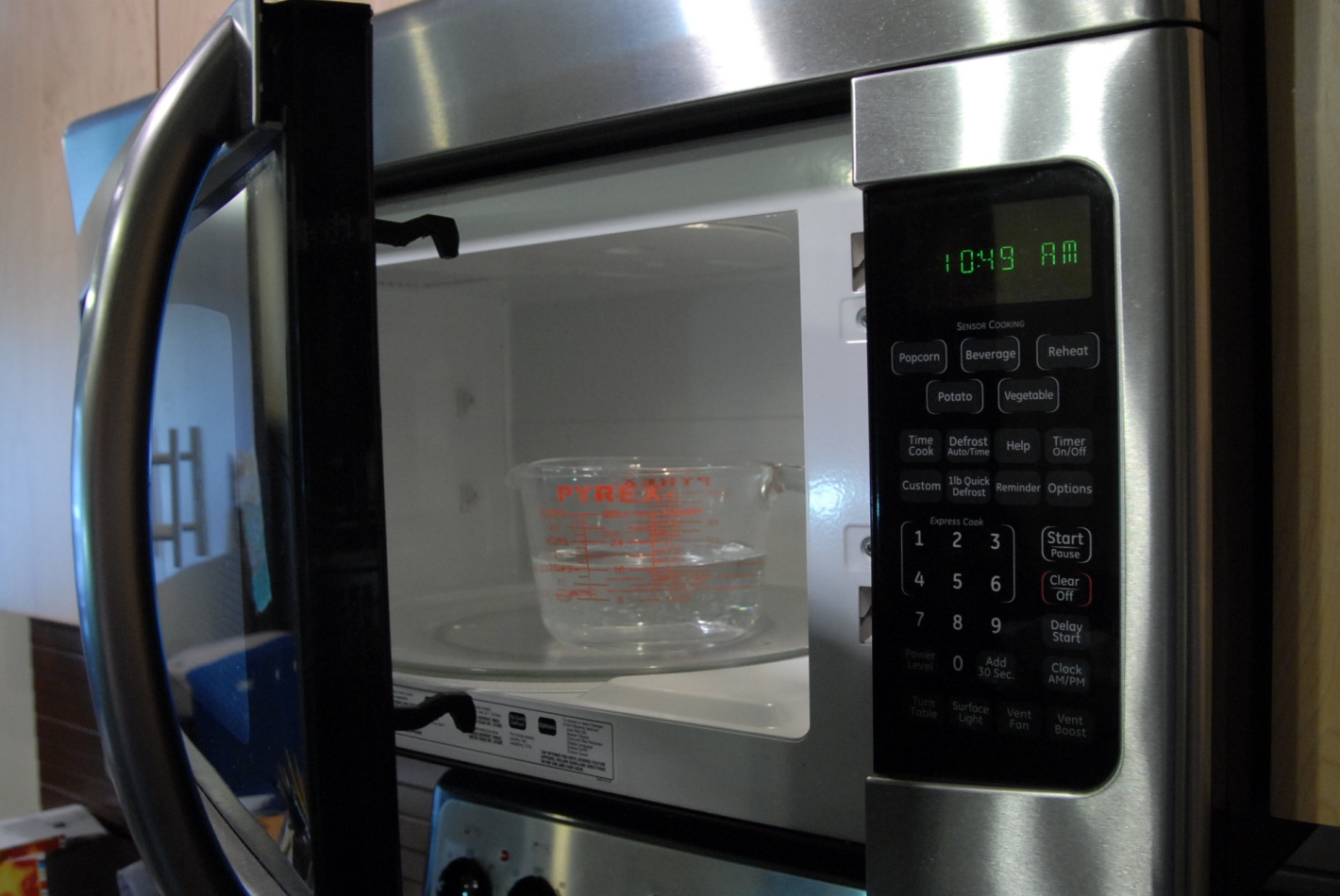 Measuring Electricity UsageTED – Add Waffle Iron
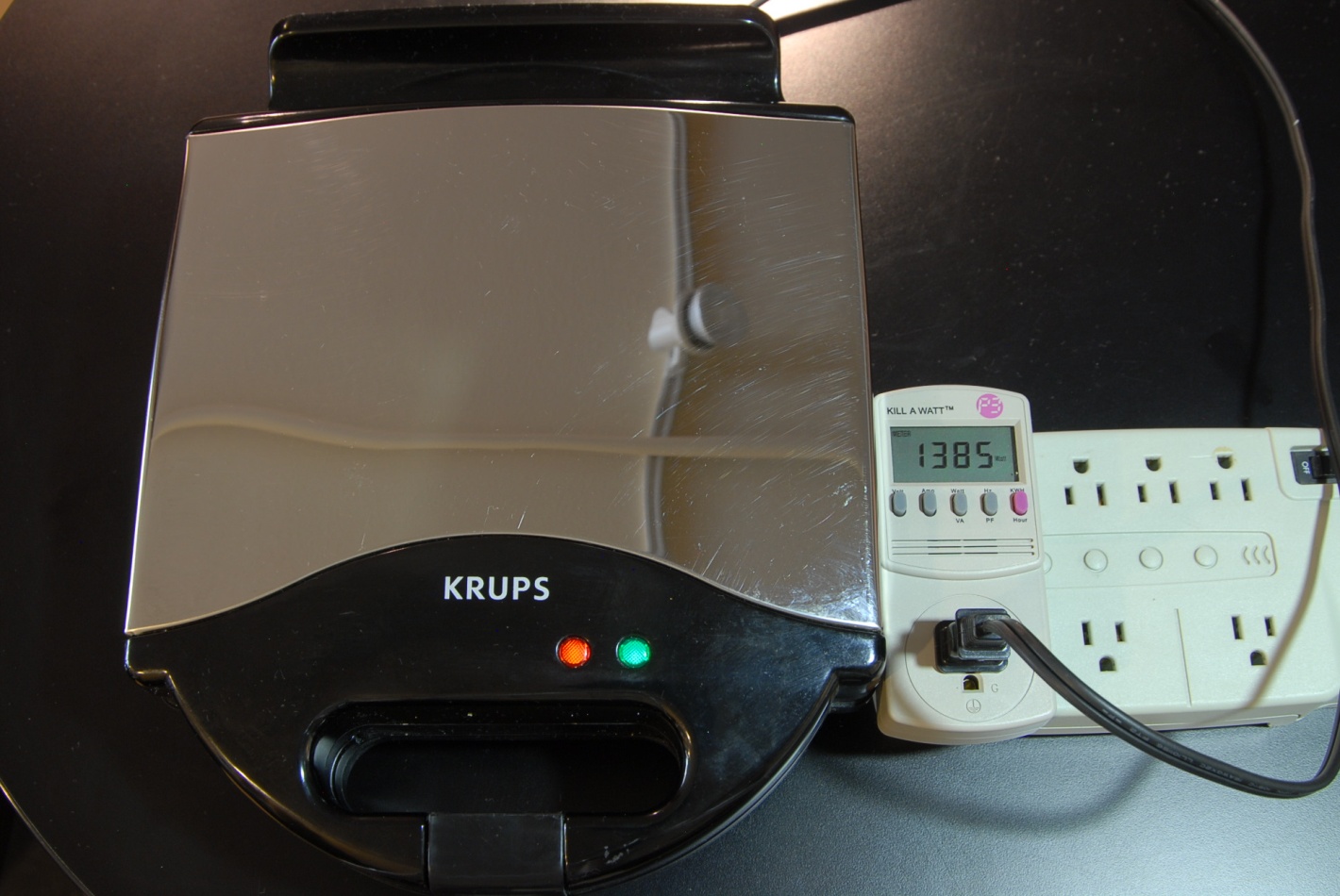 Measuring Electricity UsageTED – And Four-Burners of Electric Stove
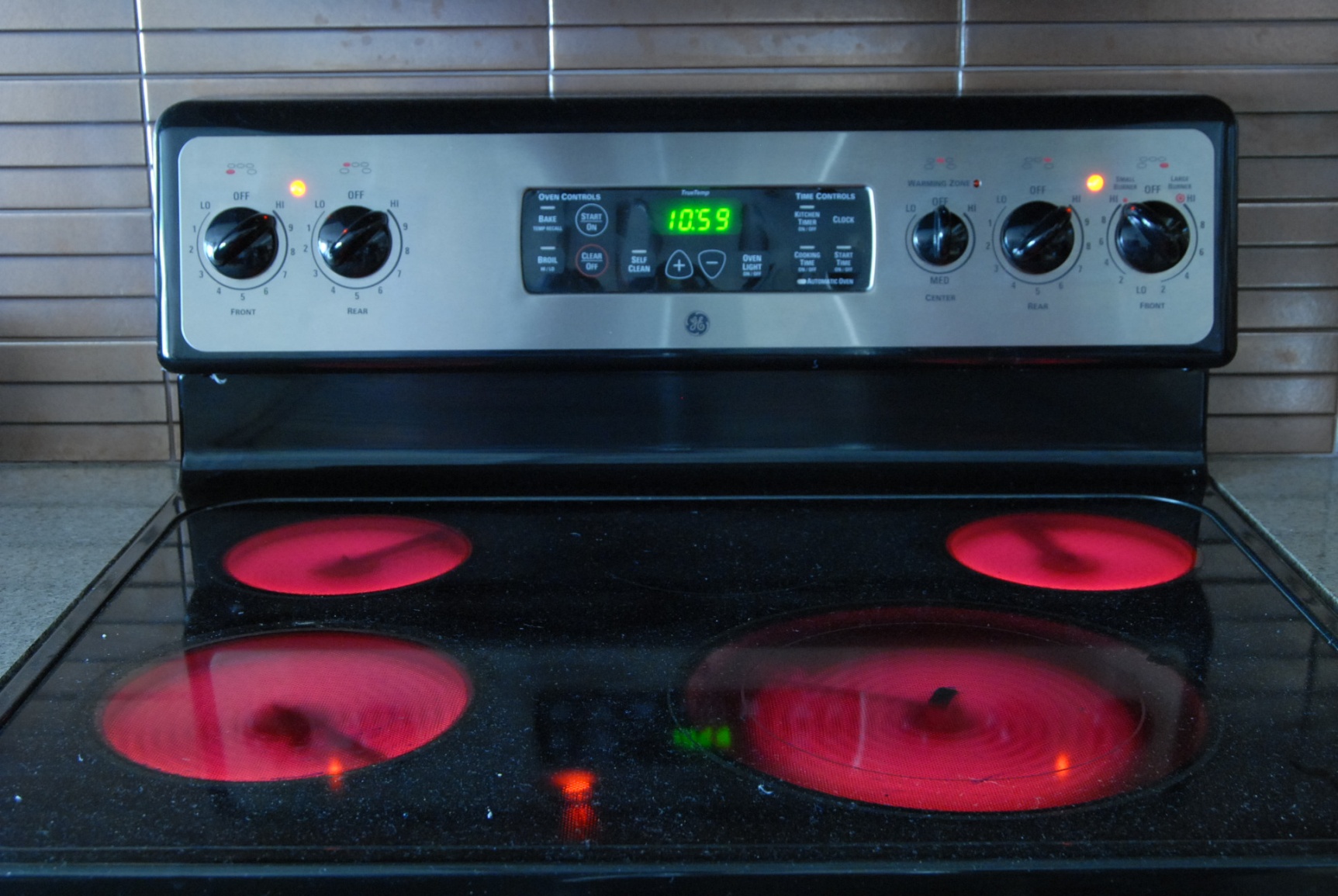 Computer Energy Efficiency Tips
Computer Lifecycle:
1) Acquisition (Design)
2) Configuration
3) Operation
4) Retirement



Source: www.enovativenergy.com
Computer Energy Efficiency 1) Acquisition
Prefer laptops over desktop systems
Consider Energy Star rating: www.energystar.gov
Consider EPEAT rating: www.epeat.net
Computer Energy Efficiency 2) Configuration
Use fewer RAM modules
1 x 4GB module uses less power
4 x 1GB modules use more power
Enable Power Management
Stand-By: Some savings, fast restore
Hibernate: Greatest savings, slower restore
Automate Power Management
Faronics Power Save (www.faronics.com)
Computer Energy Efficiency 3) Operation
Run systems at slower clock speed
Windows CE BSP Developers – Allow customers to control CPU clock speed
Evenings & Weekends
Hibernate (or Shut Down)
Use Power Strip to shut off ALL power
Computer Energy Efficiency 4) Retirement
Dispose of systems properly (at approved recycle center)
Retire CRT monitors in favor of LCDs
Measure power usage & retire electricity-hungry computers earlier
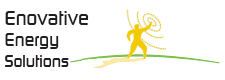 “Energy Efficiency for Server, Client, and Embedded Systems”
By: Paul Yao, Principal,
Enovative Energy Solutions
www.EnovativeEnergy.com